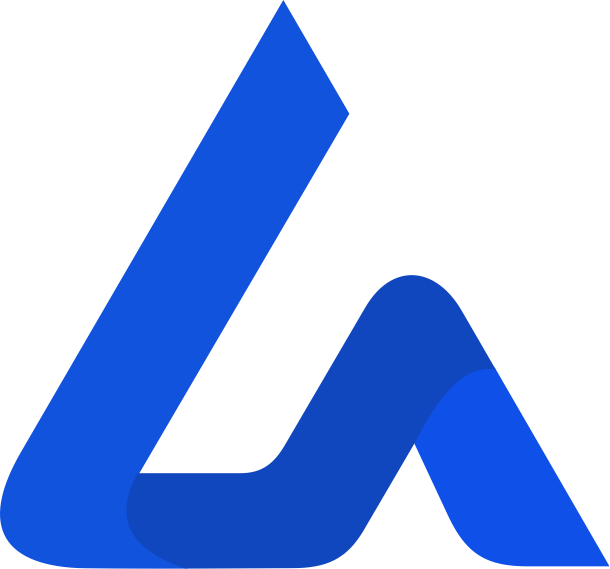 Digital Aide
Digitalaide.com
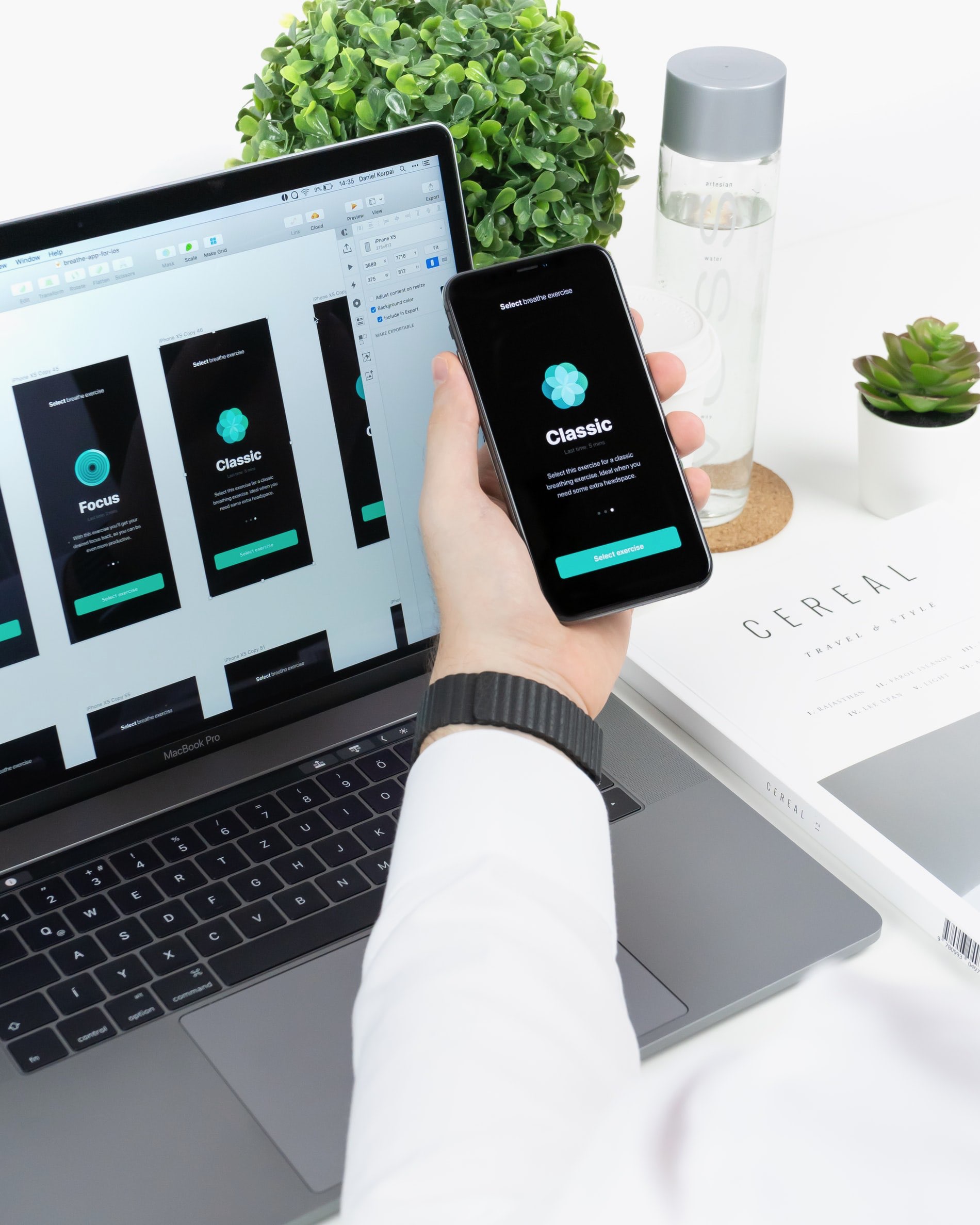 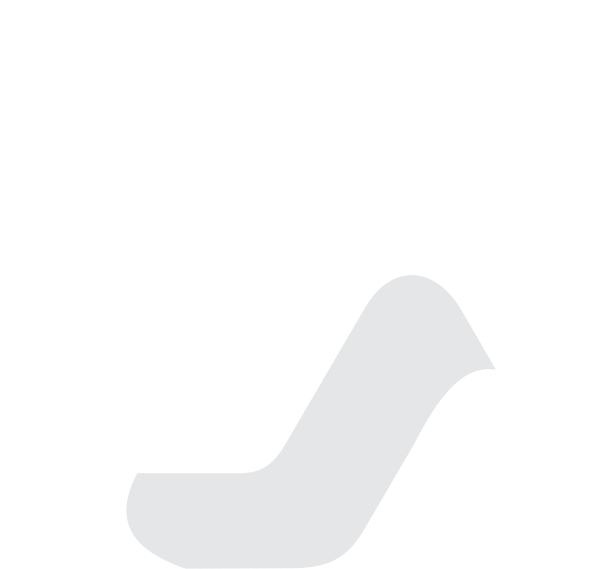 Digital Aide
The Company
Products & Services
Execution
Marketing Plan
Client Commentary
The Company
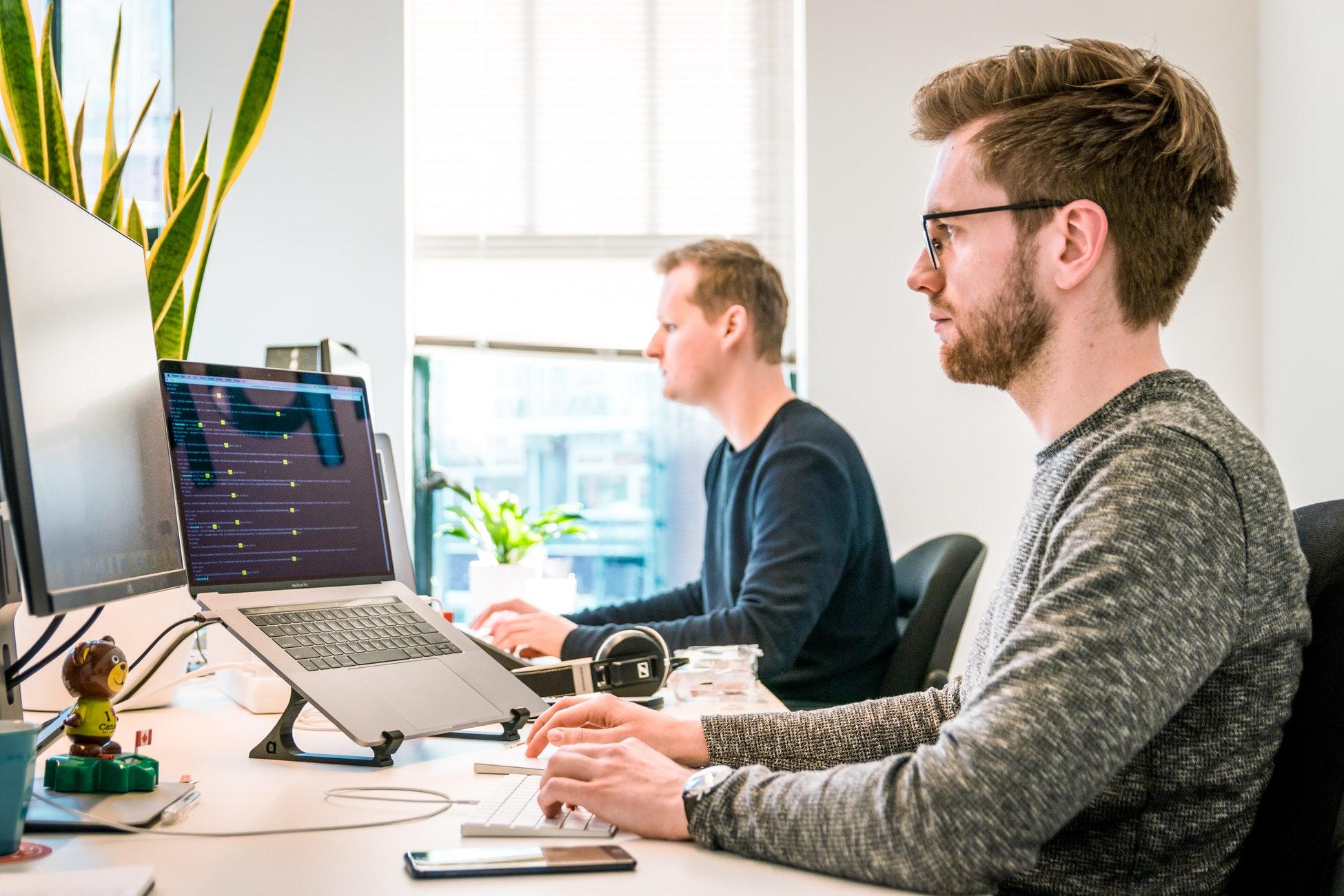 Executive Summary
Digital Aide is a mobile assistance app for              older adults who need additional                           assistance in their daily activities. The app includes controls, options & features that                are tailored to fit people of older age,                    making it a user-friendly app for them.
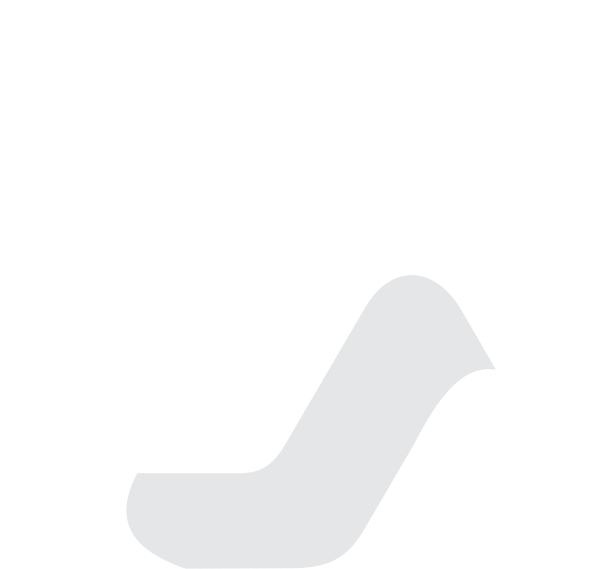 Digital Aide
The Company
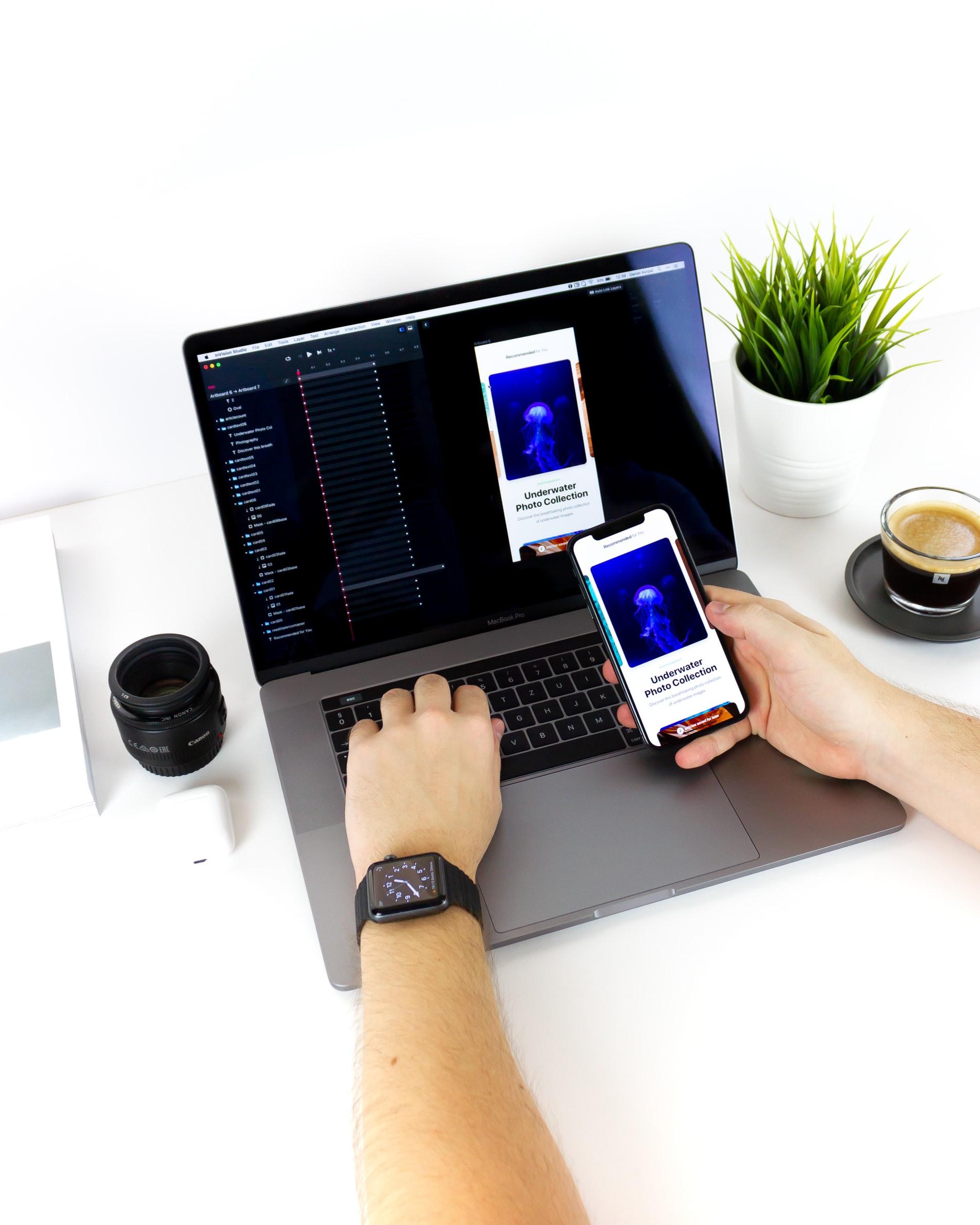 Executive Summary
Digital Aide is the latest release from                  JH Mobile, a giant in the information technology industry. JH Mobile is a               software company committed to                  providing the market with trusted,              quality, & user-friendly apps for all              kinds of demographics. The company’s previous releases are top-rated in                multiple mobile app platforms.
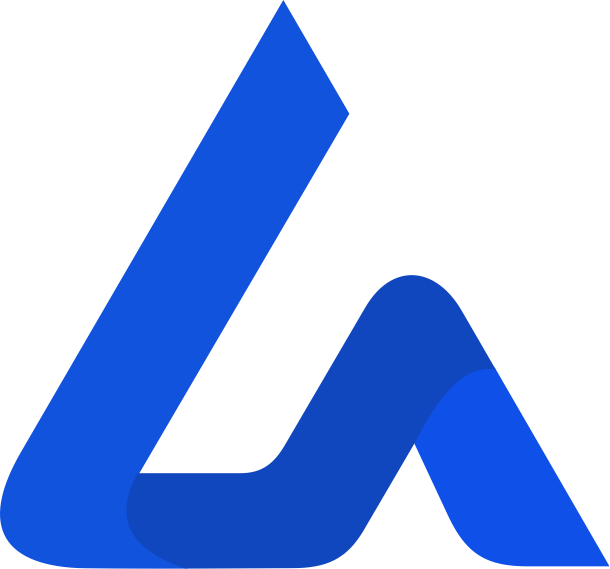 Digital Aide
The Company
Mission
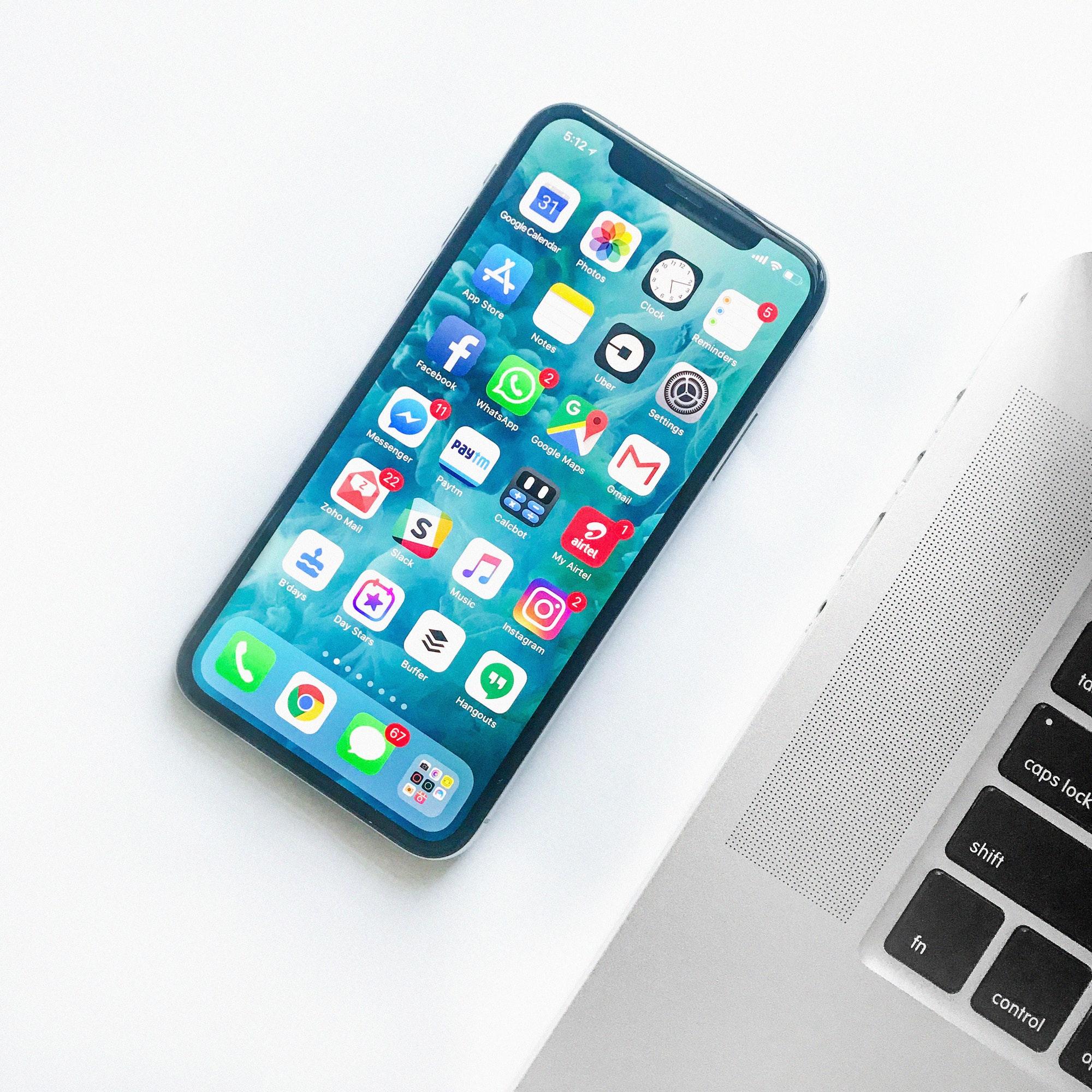 JH Mobile is committed to addressing market needs by                         manufacturing high-quality, affordable apps.
Vision
JH Mobile seeks to continue developing premier mobile                      application solutions for our valued customers & become a                    key player in the information technology industry.
Philosophy
JH Mobile places customer service &                      innovation at the heart of its business.
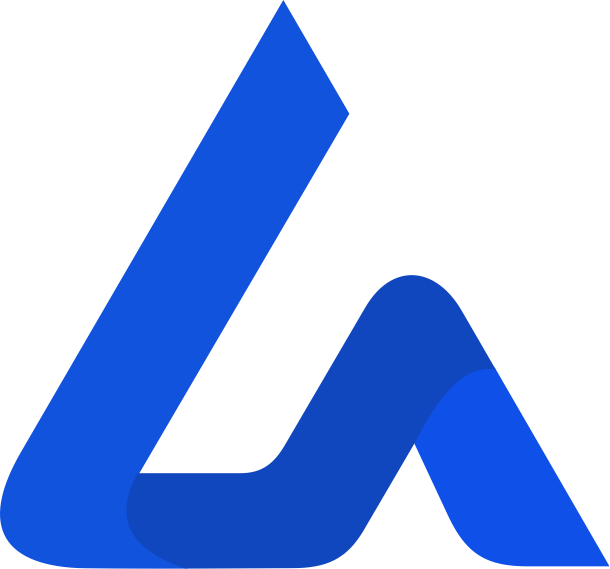 Digital Aide
The Company
Outlook
The use of mobile apps has been an essential part of the human lifestyle throughout the years. Information technology                                  companies are neck & neck in competing with developing various apps to satisfy the needs of this exponentially growing                               consumer base. Companies with the most innovative & advanced mobile applications earn customer loyalty that makes                                               them a remarkable success in the industry.
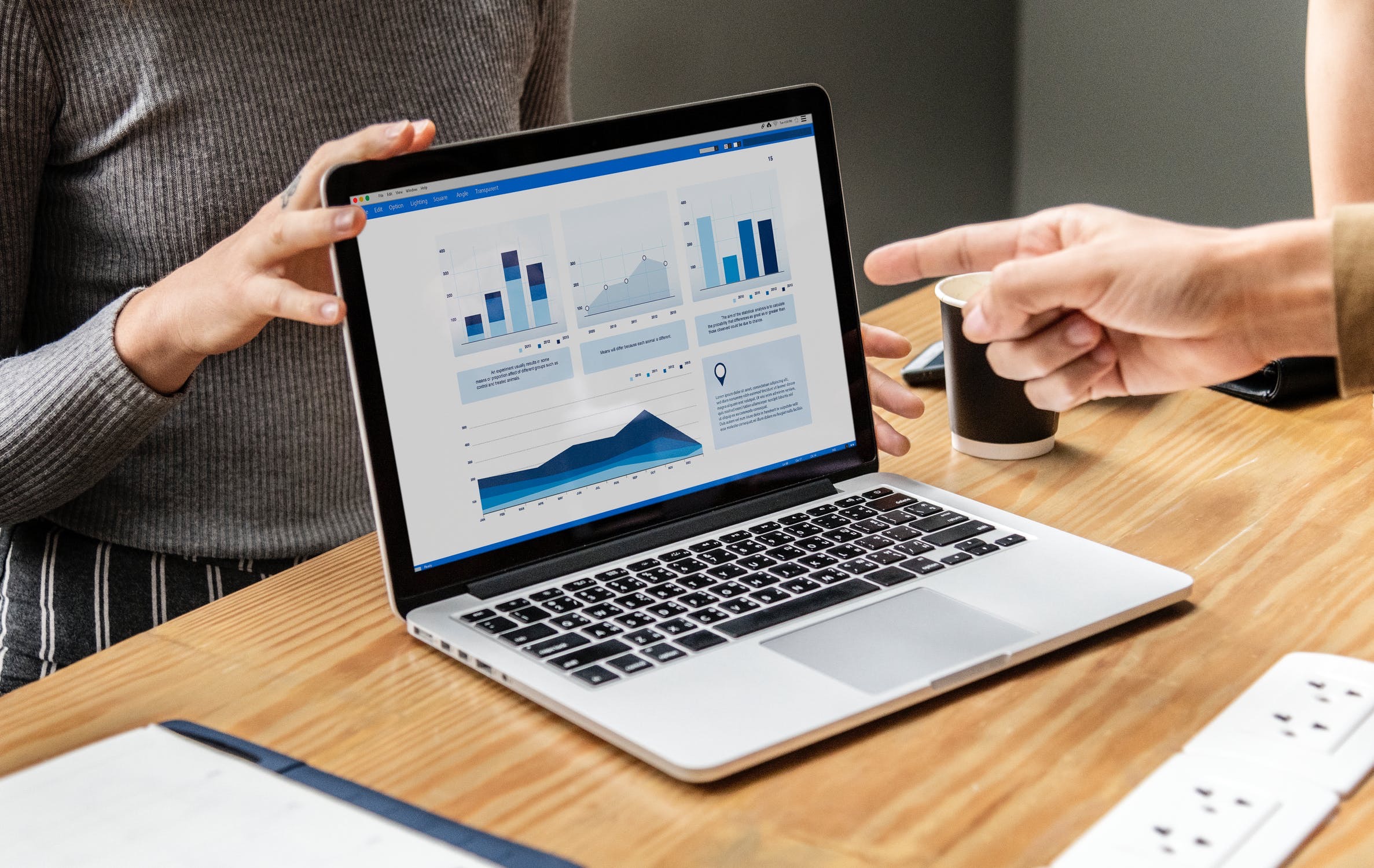 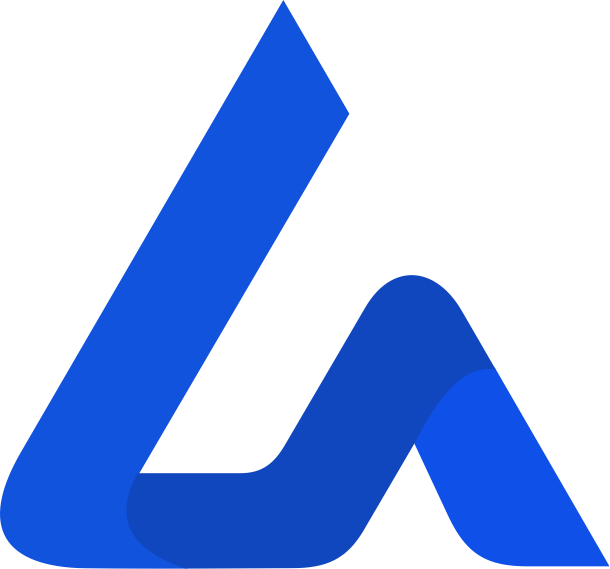 Digital Aide
The Company
Organizational Structure
CEO
Type of Industry:
Information Technology Industry
App Development Head
Marketing Division Head
Business Structure:
Sole Proprietorship
Ownership:
Sole Proprietorship,
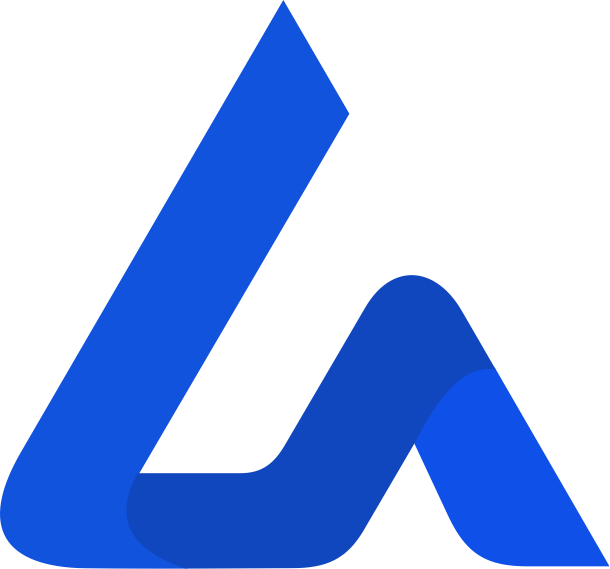 Digital Aide
The Company
The CEO of the company is the head of operations. Under the CEO is                                           the Marketing Division Head & App Development Division Head. 

The head of the Marketing Division is responsible for creating &                                 implementing marketing plans, strategies & market research. The team                         in this department also manages client concerns & collaborates with                                              the App Development division in resolving any app issues.

The head of the App Development division is responsible for software                     development, app creation & app maintenance. Programmers &                                       software engineers in the team works with the marketing team to                                           develop the best apps that are sought-after by app users in the market.
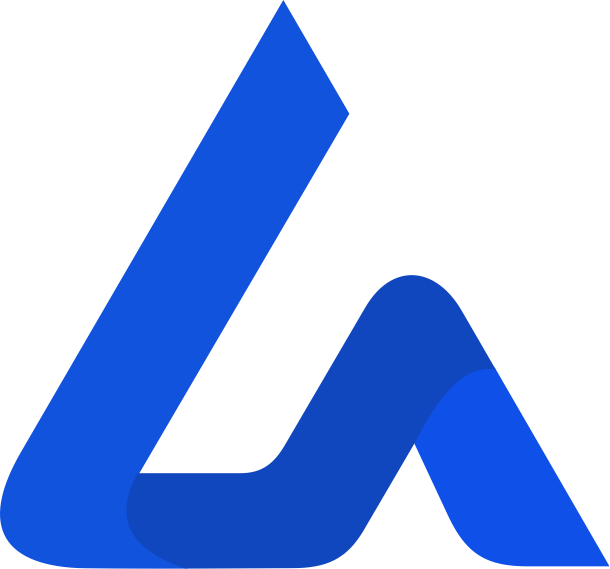 Digital Aide
The Company
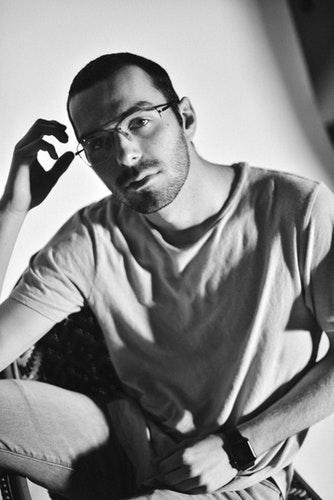 Robert Cressman
Chief Operating Officer
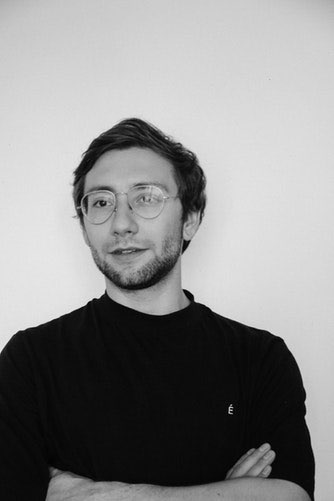 John Newman
Founder & CEO
The
Team
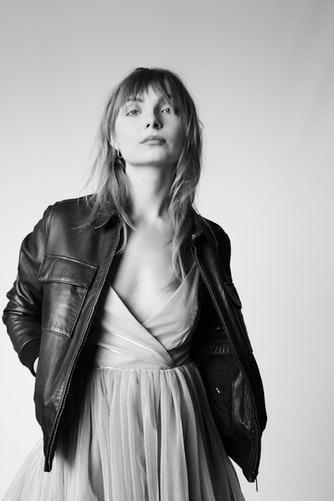 Faye Crest
Chief Marketing Officer
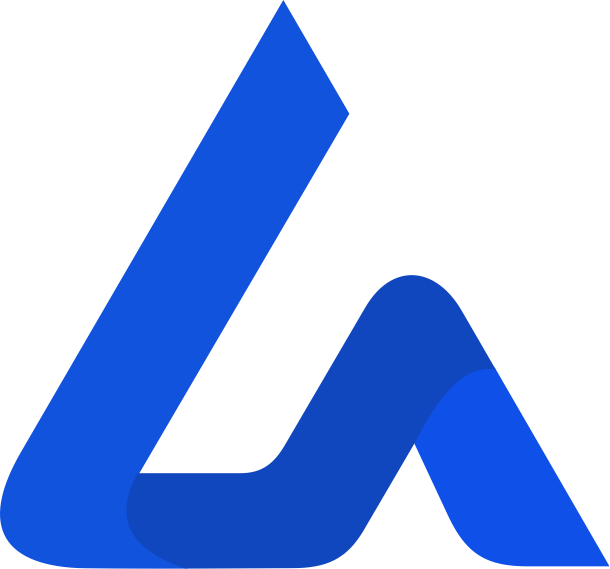 Digital Aide
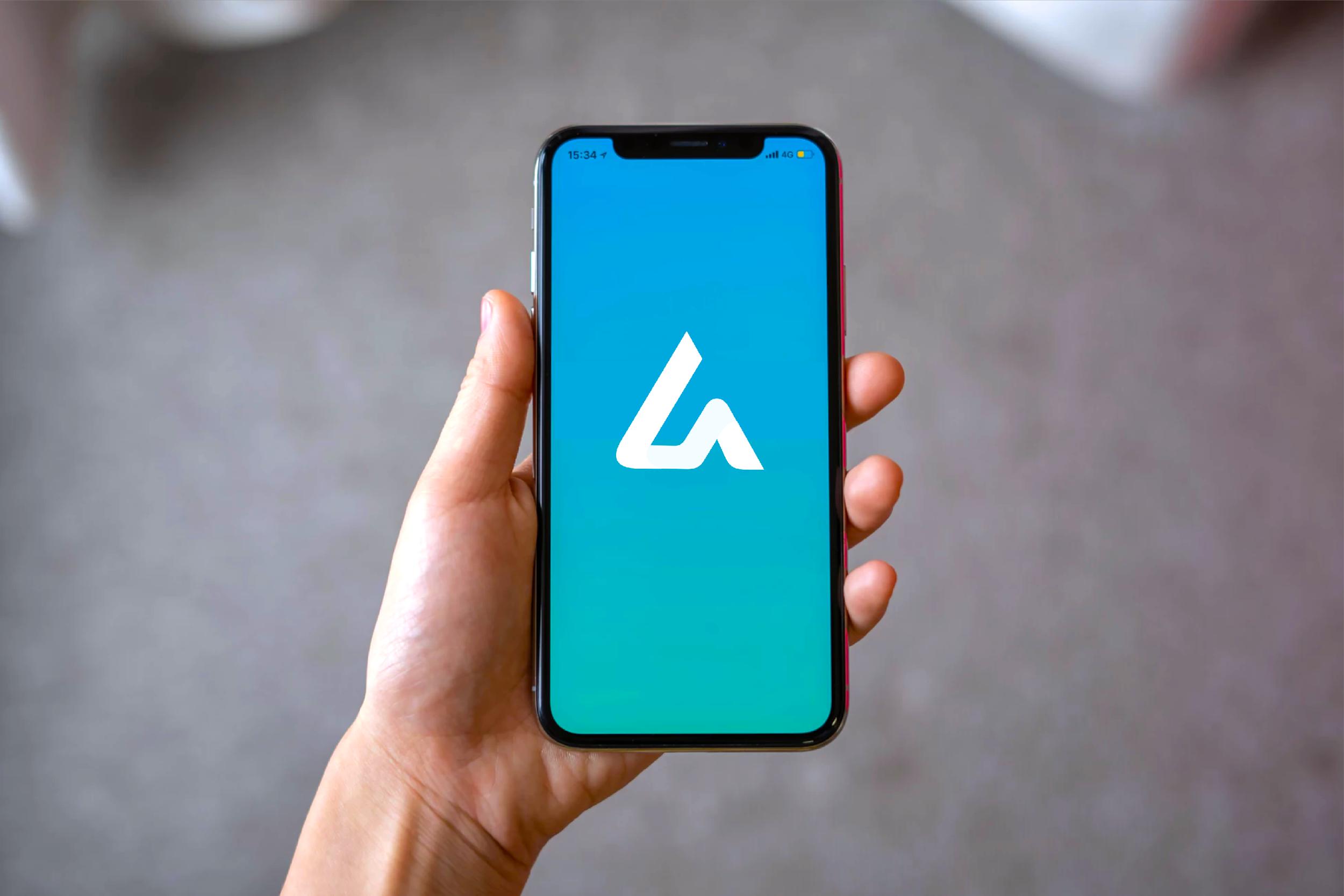 Product & Services
Latest in store
Description
Digital Aide’s innovative features include itinerary makers, quick contact, daily reminders & location                              sharing created for emergency situations. It also presents a simple, fully customizable interface                               designed for its target audience & consumers. The app can also be synced & connected to another                             phone, which allows any family member to keep track of the information stored by the main user.
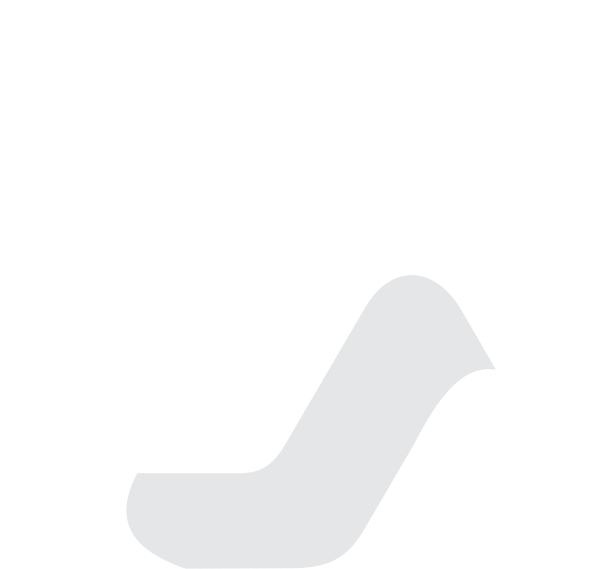 Digital Aide
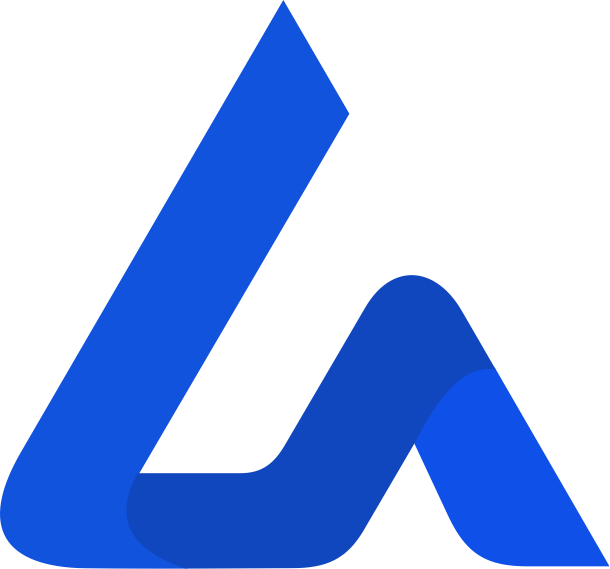 Digital Aide
Product & Services
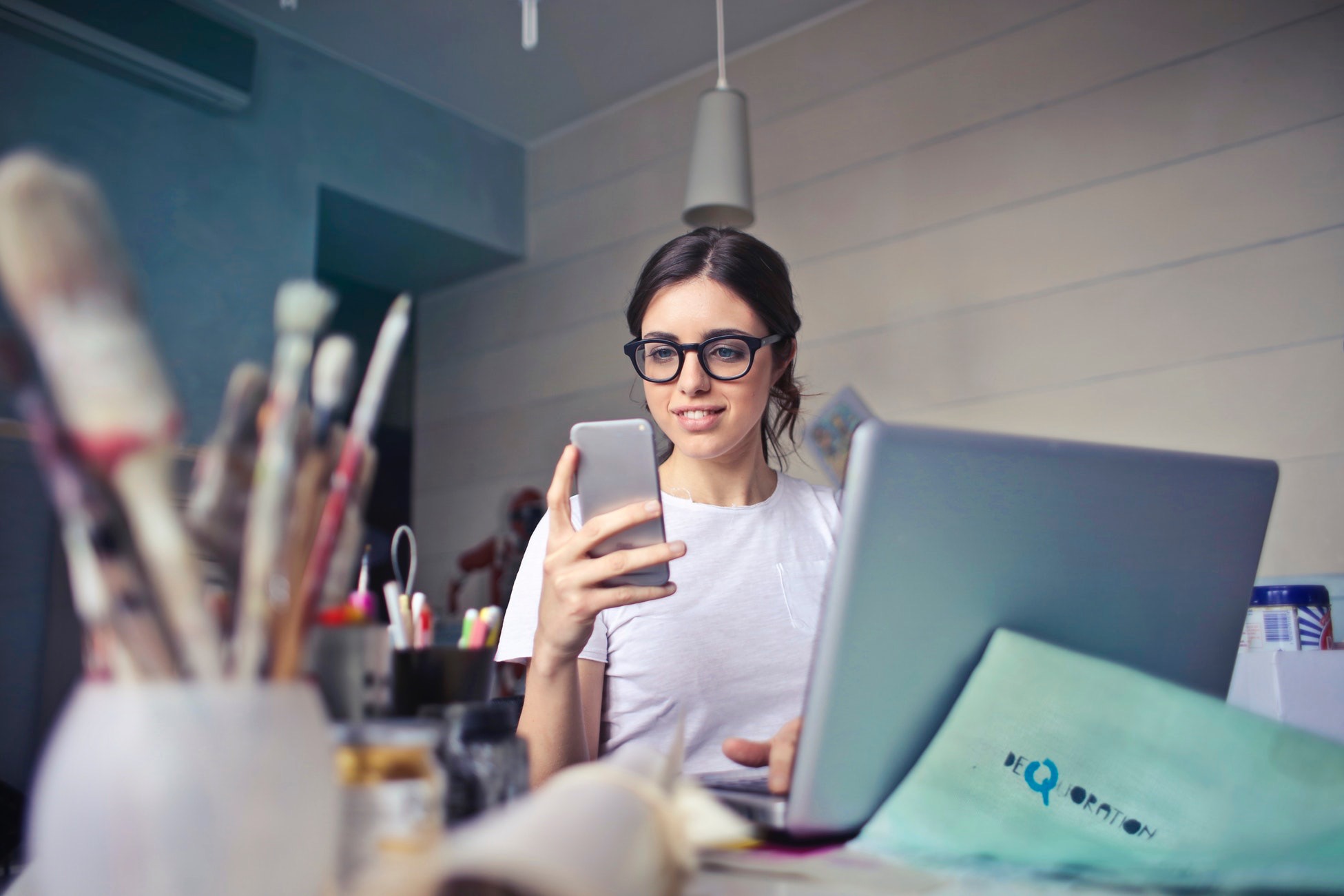 Value Proposition
Pricing Strategy
Digital Aide’s interface & features are tailored according to the health specifications of its                        target users. The features & designs are                       based after the results of a series of                             consultations with medical professionals.
Digital Aide uses a cost-plus pricing               strategy. The app is accessible &                        affordable to more users in the target demographic.
Execution
Marketing Analysis
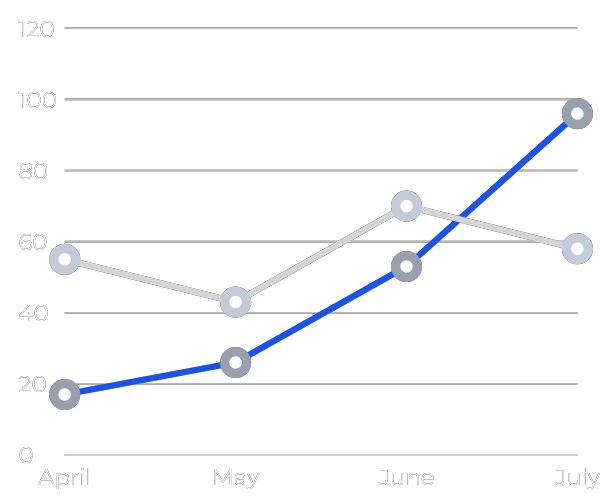 The information technology industry is one                 of the major driving forces for economic                     growth on a global scale. This is due to the prevalence of the use of the Internet, apps,                  & mobile gadgets. Since the preferences of consumers are diverse, the challenge for                     app developers is to come up with solutions                        that suit their wants & needs.
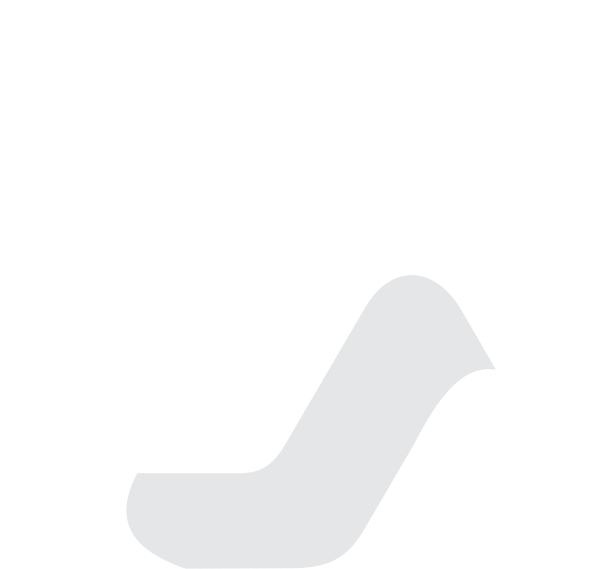 Digital Aide
Execution
Market Segmentation
JH Mobile will market Digital Aide mostly to customers who are between the ages of 50-90. That                                    said, the company will also be catering to customers between the ages of 30-55, who are most                                                likely to recommend the app to their parents & older friends.
21%
54%
25%
21 - 30
30 - 55
50 - 90
Marketing Plan
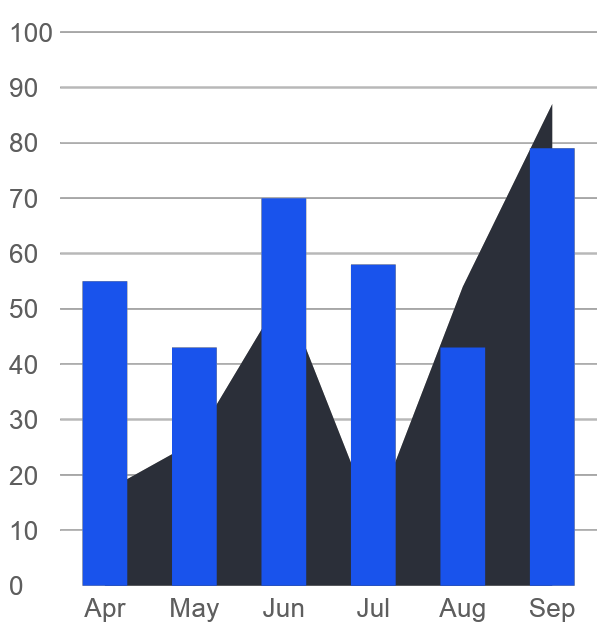 Market Research
Digital Aide will post promotional videos on                            its site & social media accounts to create                         interest for the app. The videos will consist of advertisements in the form of short films                      featuring stories of the target clients using the               app, app reviews & promotions pertaining to                                                                 the free, unique features of the app.
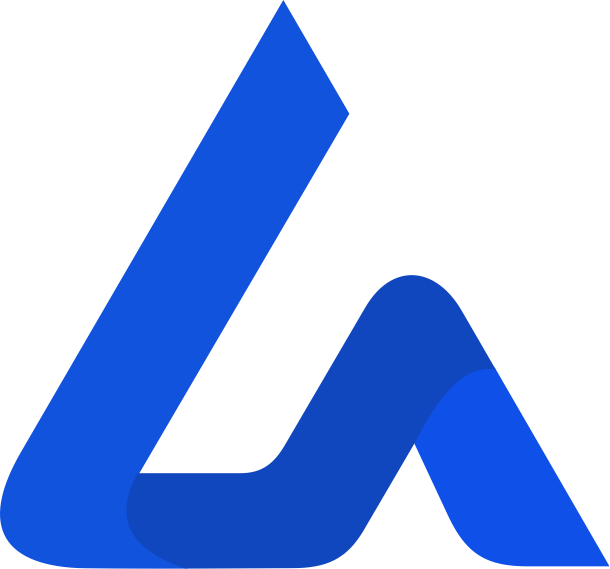 Digital Aide
Marketing Plan
Marketing Strategy
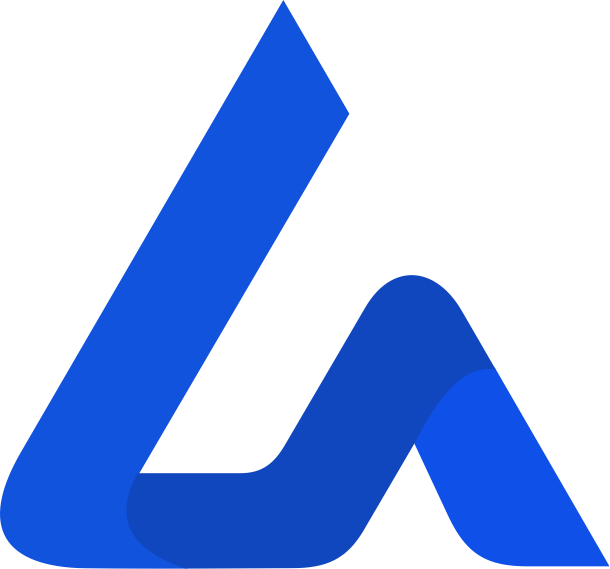 Digital Aide
Client Commentary
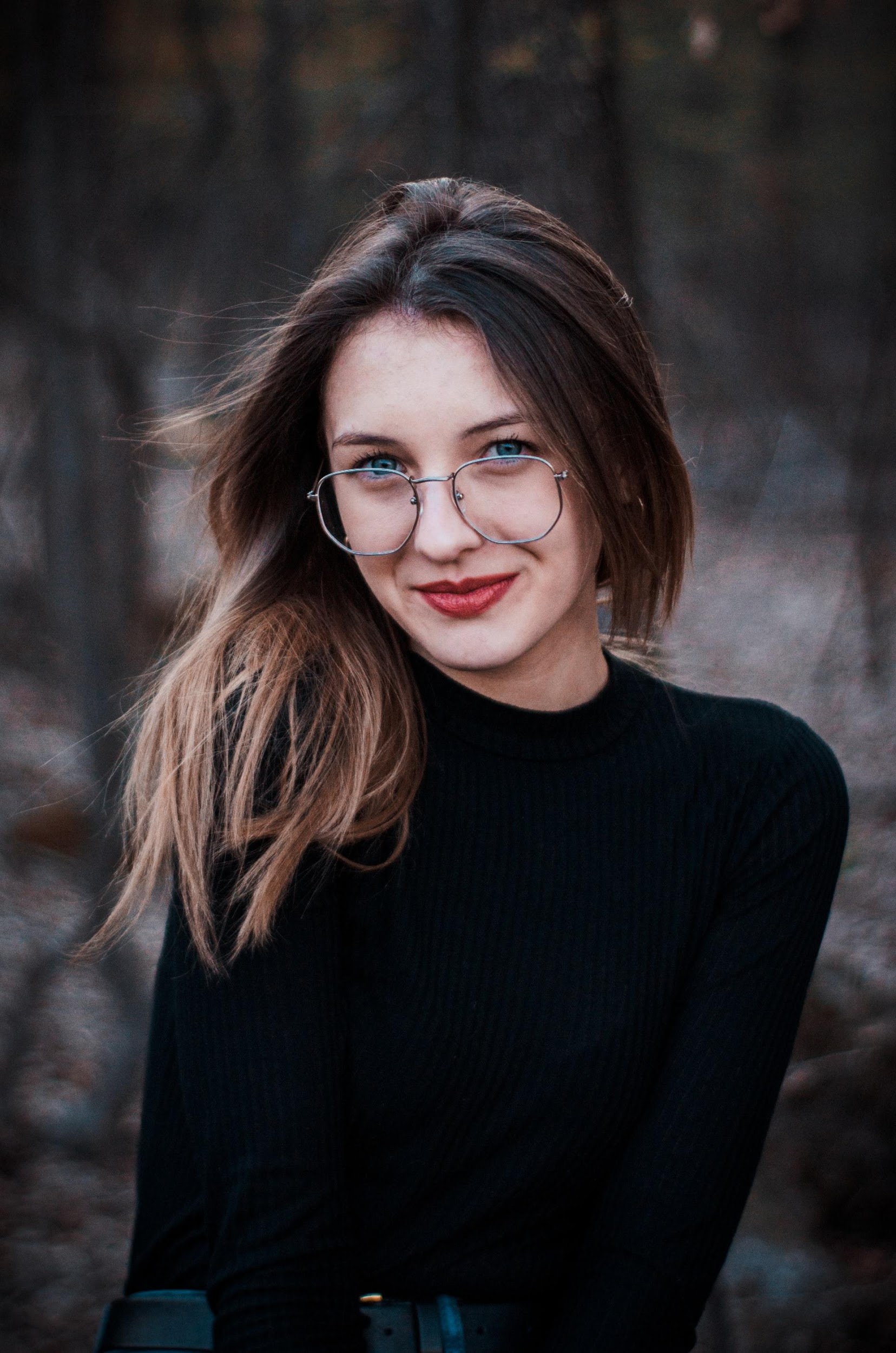 “ Digital Aide was a worthwhile investment for me. Knowing that I can’t do                                                 many of the things I used to do when I was younger, I needed all the help I                                             could get. Now I can with Digital Aide! ”
Cyndia D. Thomas, 53, Nurse
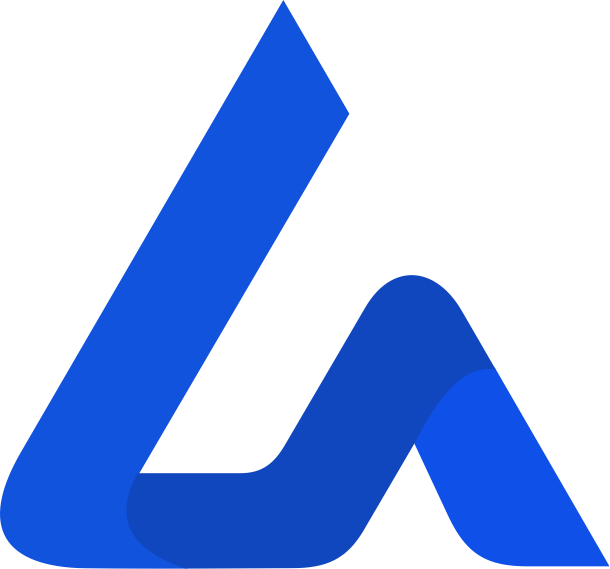 Digital Aide
Client Commentary
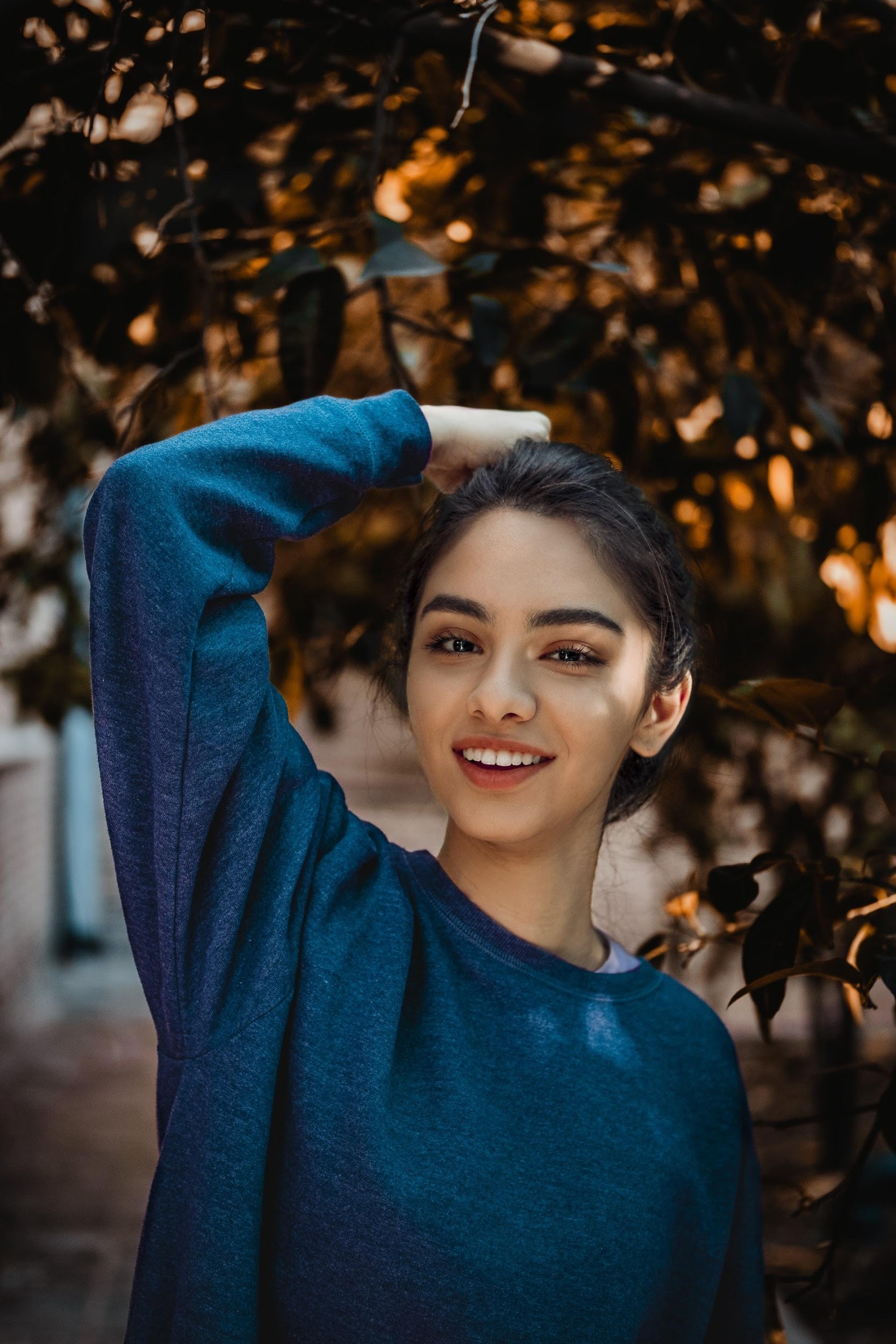 “My dad isn’t getting any younger. I needed as much assistance as I could in terms of keeping his                                    medical check ups alongside his medication without having to take up too much of my personal                                                        work as well. I’d highly recommend this to any elderly (or those assisting the elderly) any day.”
Wylang J. Wyans, 32, Engineer
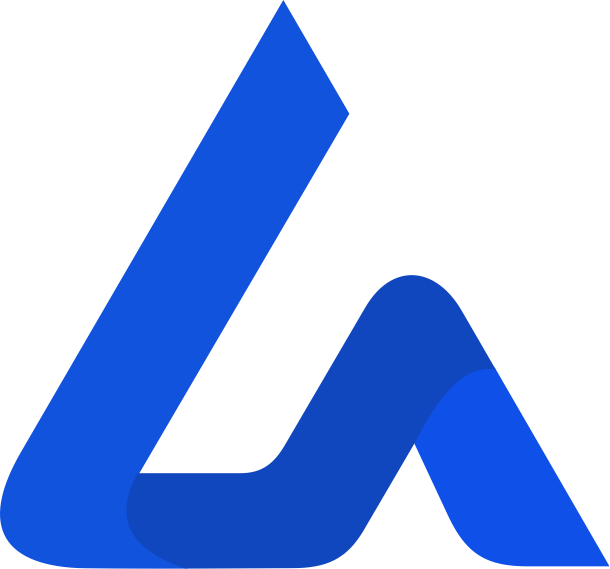 Digital Aide
Thank You!
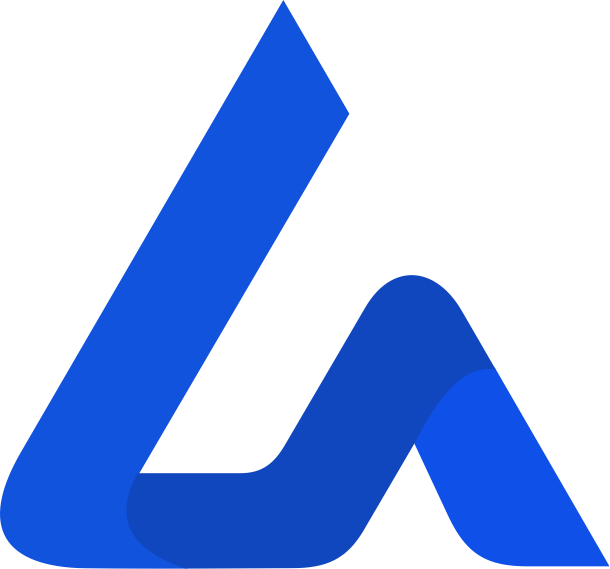 Digital Aide
646-512-2945
3644  Northridge Lane
New York, NY 10013, USA